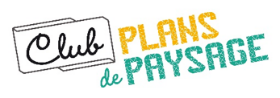 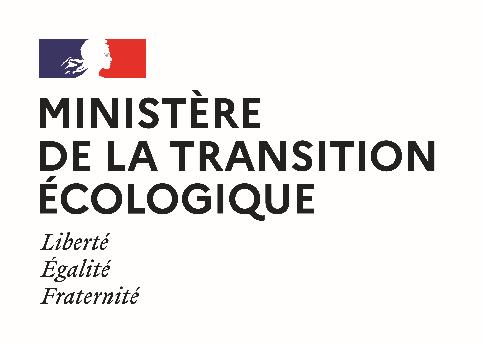 Appels à projet Plans de paysage
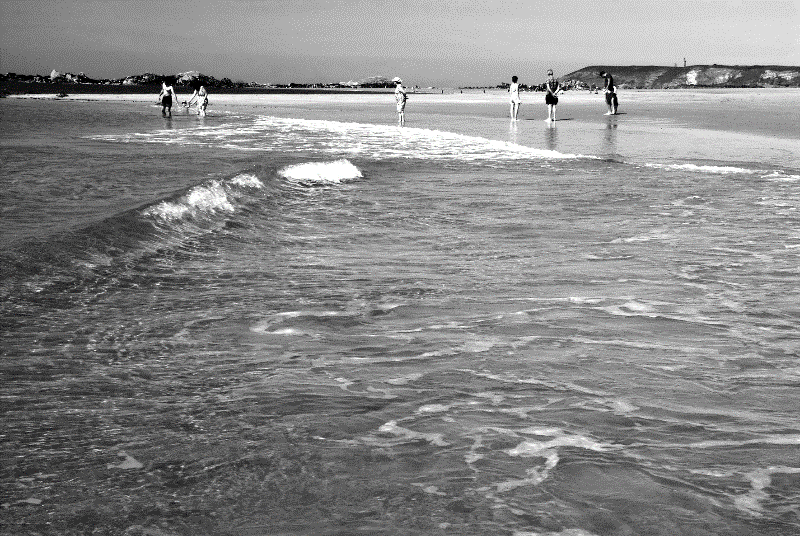 24 février 2022
Fédération des Parcs naturels régionaux de France
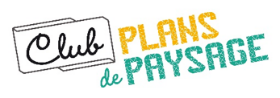 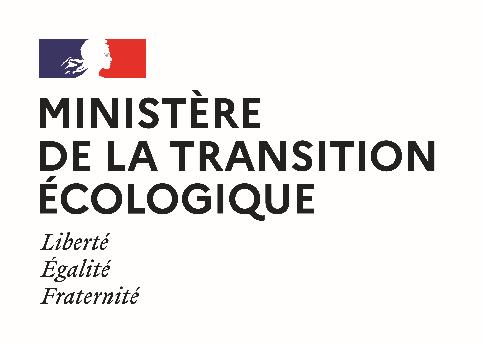 Eszter Czobor
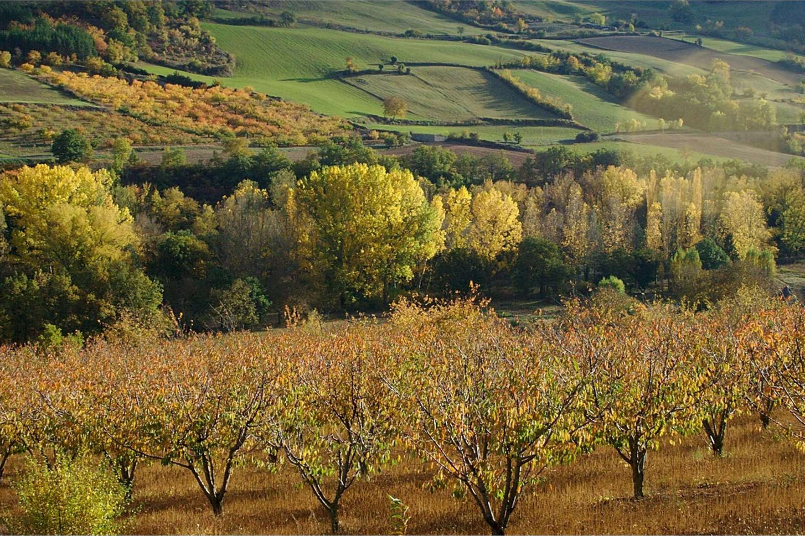 Chargée de mission paysage et politiques sectorielles
Bureau des paysages et de la publicité
DHUP - DGALN - Ministère de la transition écologique
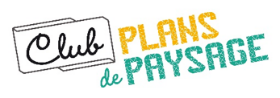 AAP Plans de paysage     site Objectif paysagescandidatures de mars à juin; DREAL en région; 15 lauréats par an146 lauréats depuis 2013dont 21 parcs naturels régionaux – porteur de projet, partenaire, territoire
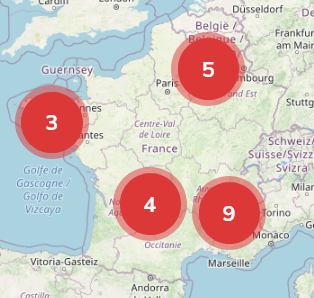 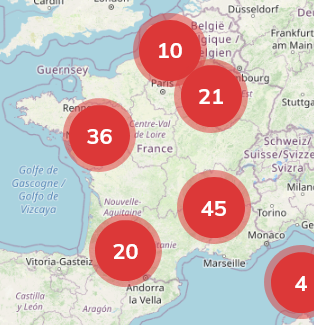 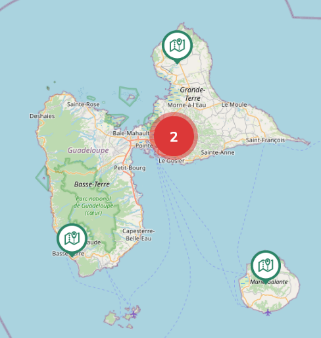 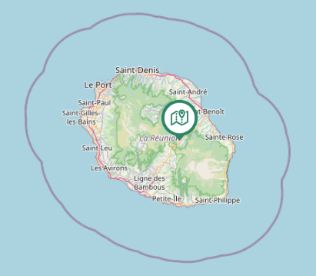 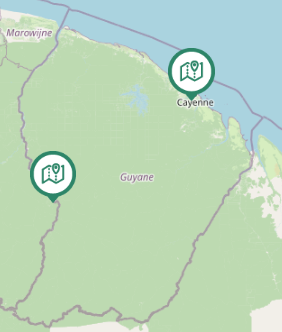 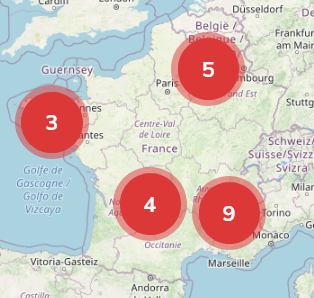 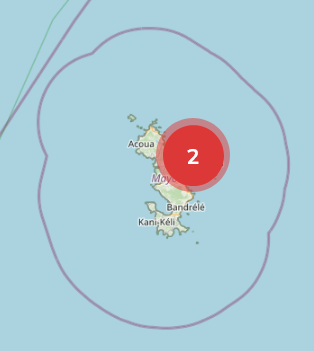 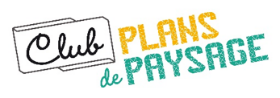 Thématiques multiples Médiation paysagèreIdentité des territoiresDialogue territorialDémarches collaboratives, de co-construction et de co-productionEntre projet politique et outils de mise en œuvre…
Projet de territoire
PLUi
PCAET
Résilience
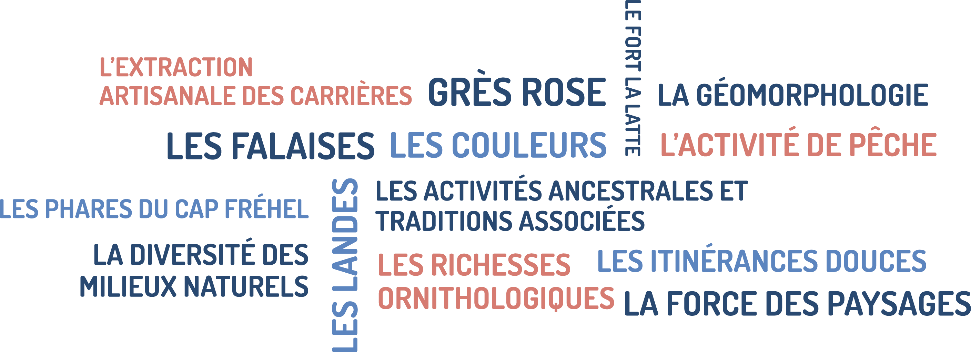 Biodiversité
Agriculture/Alimentation
Habitat
Energie renouvelable
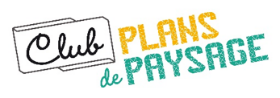 Plans de paysage – transition énergétiqueADEME – selon ses règles d’intervention
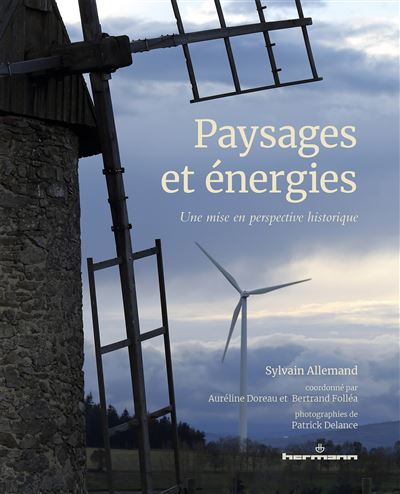 Partenariat avec la Chaire Paysage et Energie
Imagier de la transition énergétique 
Ouvrage sur l’histoire des paysages et de l’énergie
Guide des bonnes et mauvaises pratiques de démarches paysagères de développement d’EnR